«ЧУДО – ПОВАР»
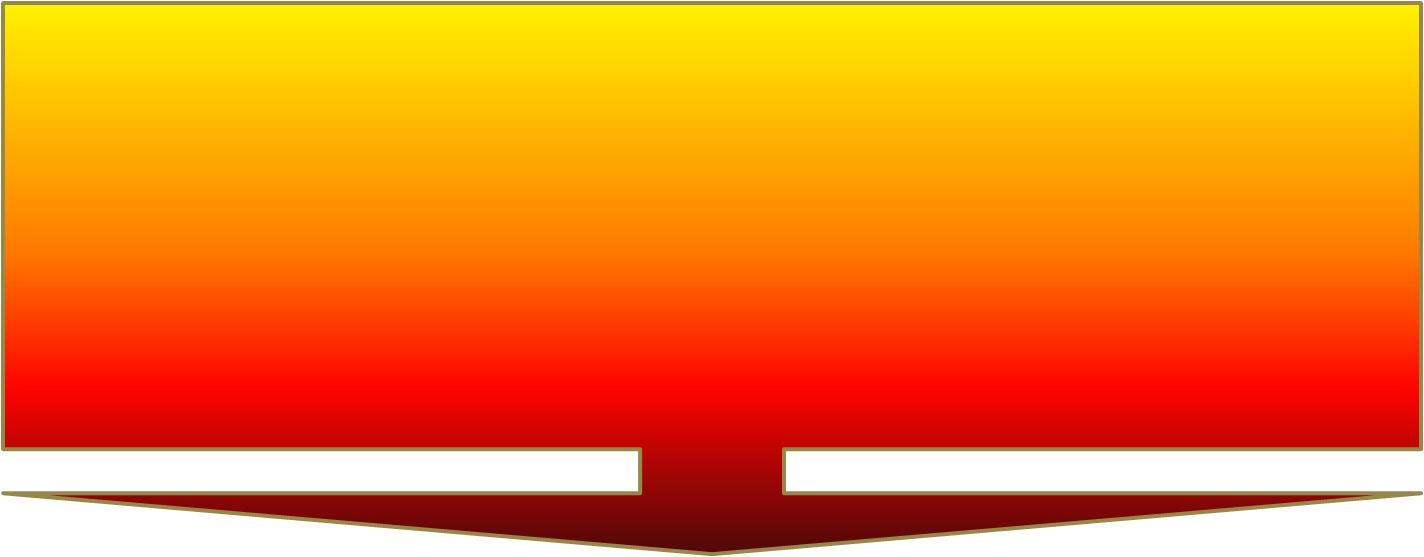 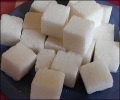 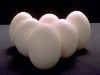 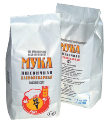 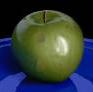 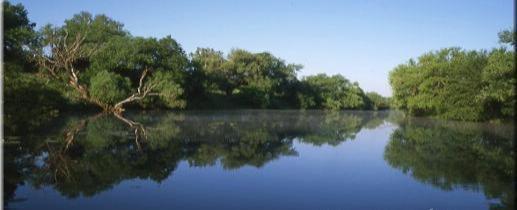 Солнечный свет
Свежий воздух
Река чистой воды
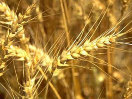 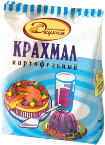 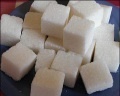 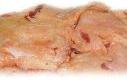 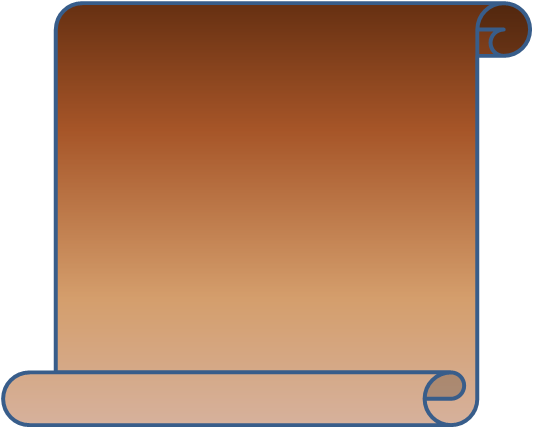 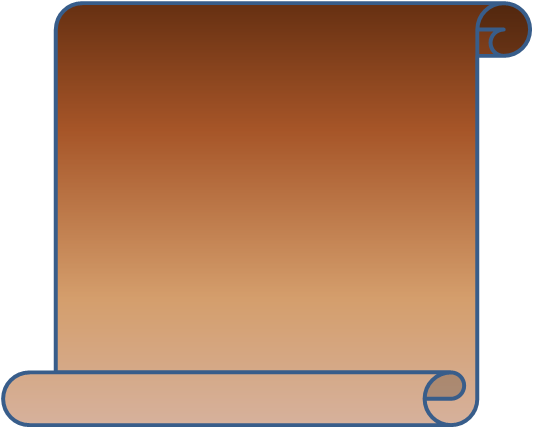 Условия фотосинтеза
Результат фотосинтеза
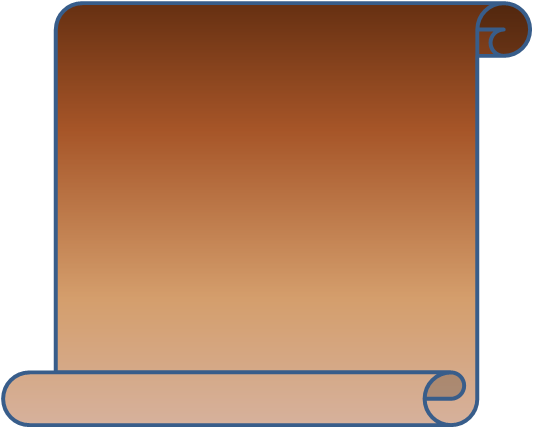 Значение
фотосинтеза
Опыт ван Гельмонта
Опыт Яна Ингенхауза
Опыт Жана Сенебье
Опыт Присли
Уравнение процесса фотосинтеза
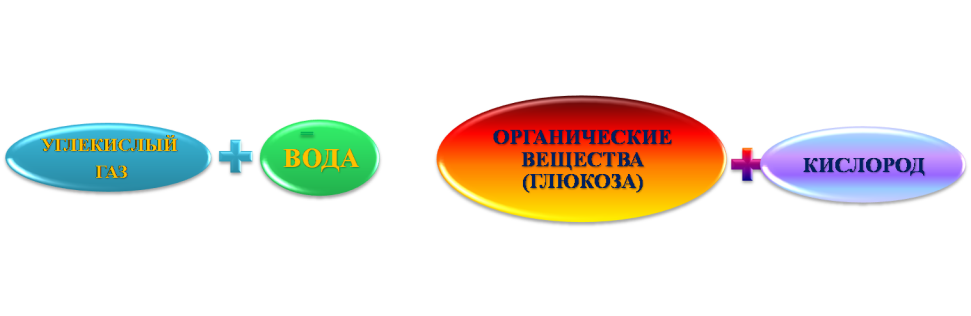 ФОТОСИНТЕЗ – процесс образования в зеленых клетках растения органических веществ из неорганических за счет энергии света
Значение процесса фотосинтеза
Фотосинтез идет на свету круглый год.
И он людям дает пищу и кислород.
Очень важный процесс - фотосинтез, друзья,
Без него на Земле обойтись нам нельзя.
Фрукты, овощи, хлеб, уголь, сено, дрова –
Фотосинтез всему этому голова.
Воздух чист будет, свеж, как легко им дышать!
И озоновый слой будет нас защищать.
«ЧУДО -
ПОВАР»
фотосинтез